The Extension ofThe New Silk Road to Southwest Asia and AfricaCopenhagen April 18, 2016
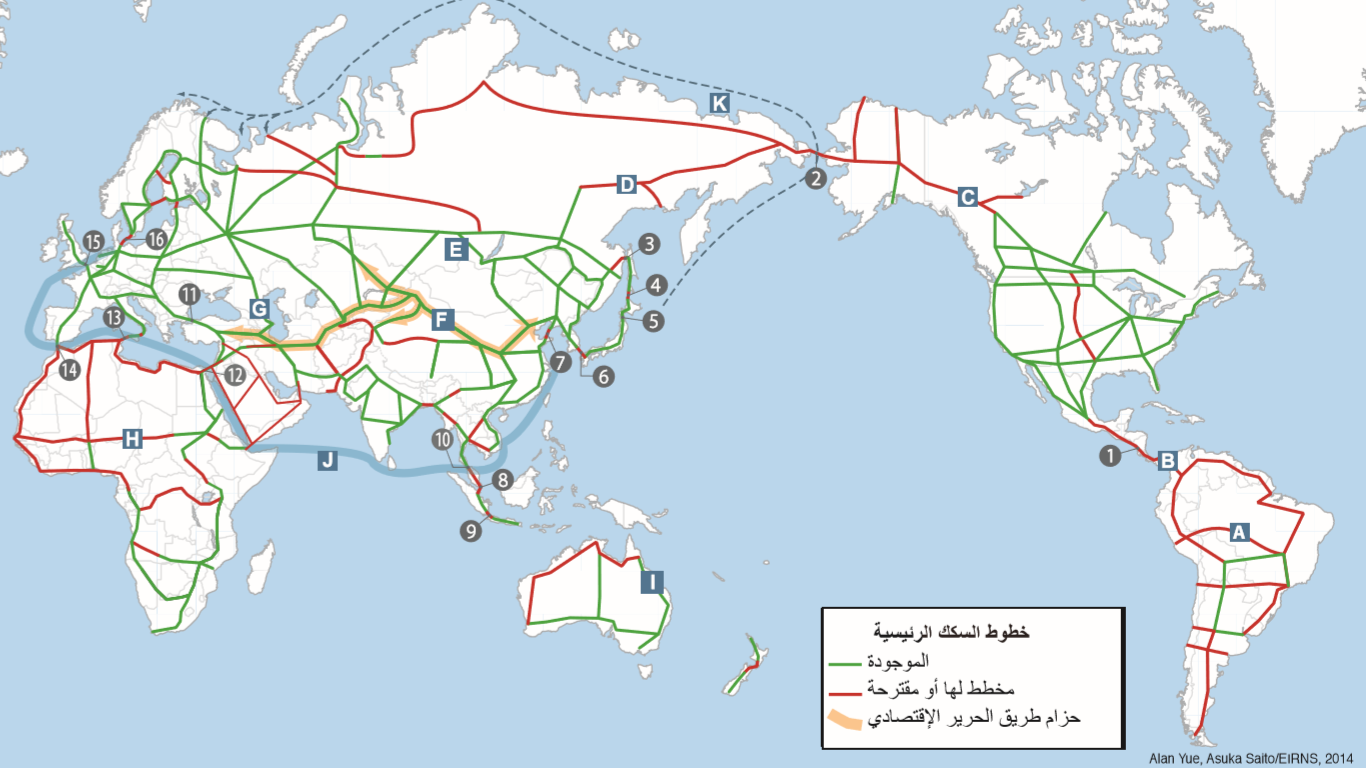 First New Silk Road Study 1996
The Development Corridor
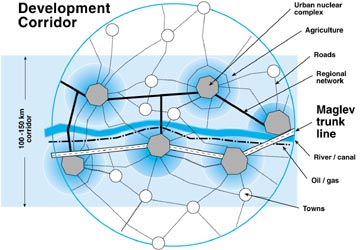 Lyndon LaRouche in Abu Dhabi, 2002
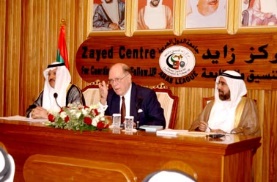 Crossroads of the Continents
President Xi Jinping in Southwest Asia, Jan. 2016
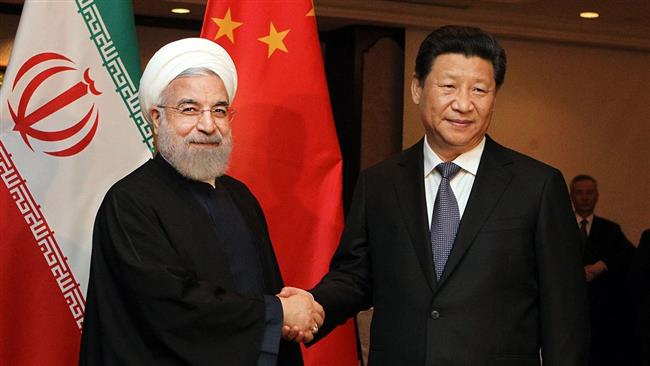 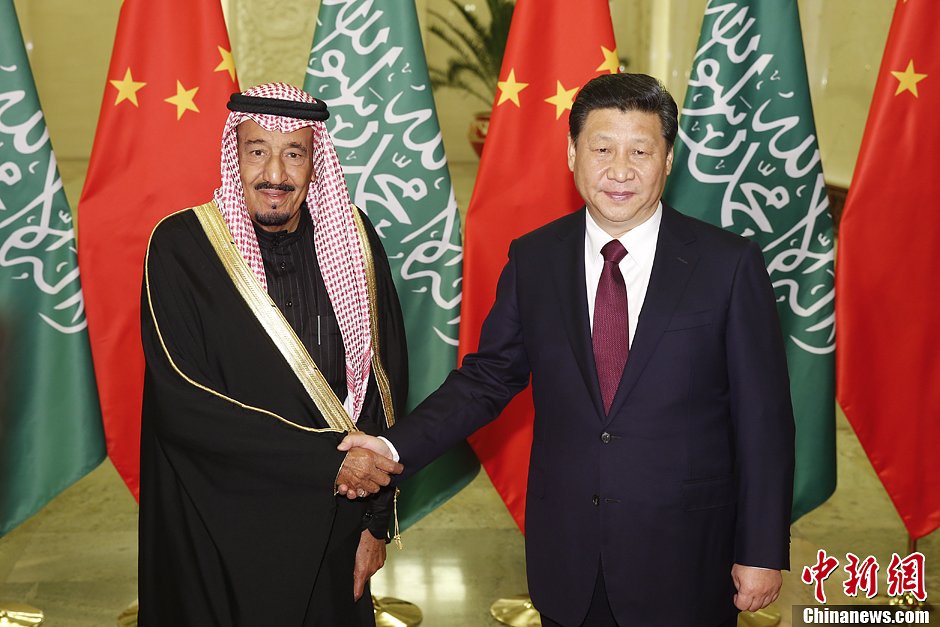 Syria Reconstruction along the NSR
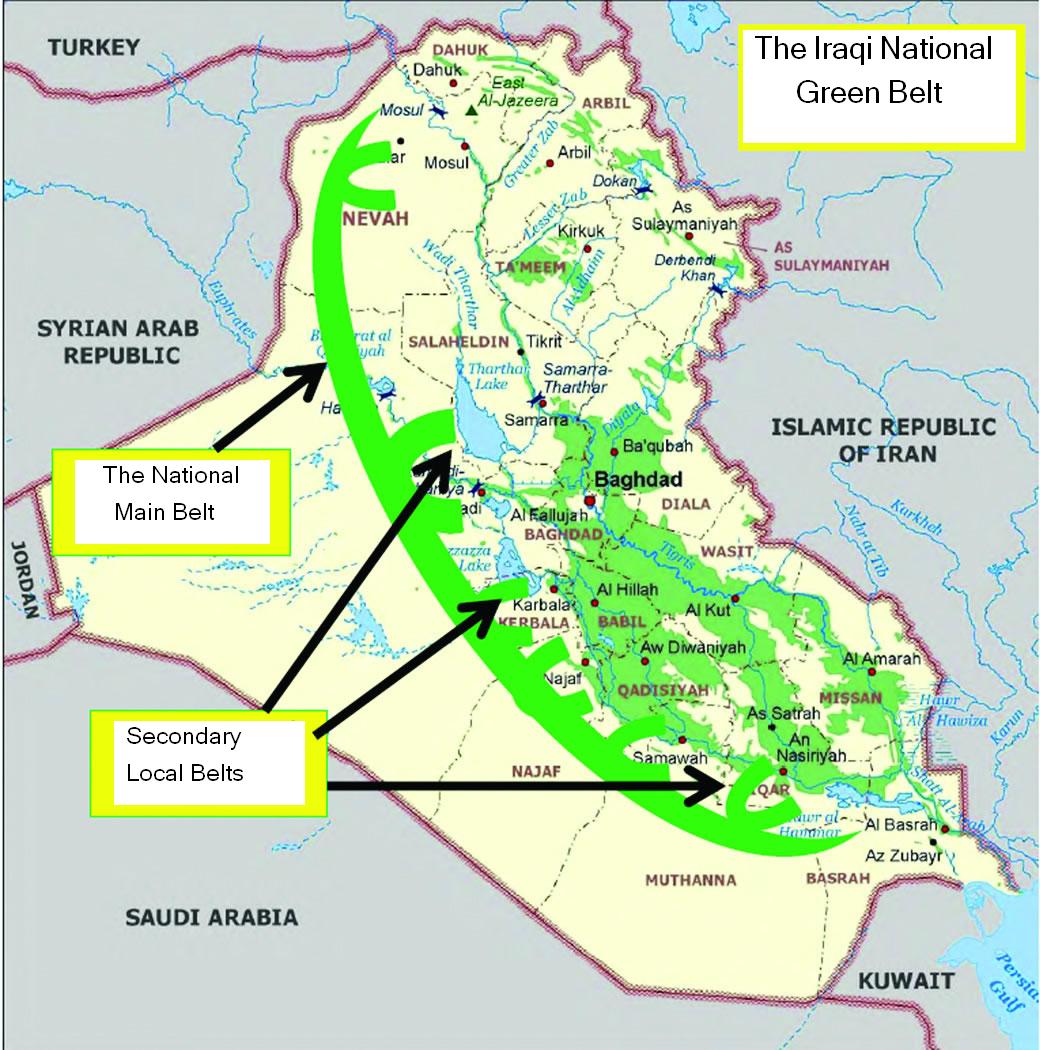 The Egyptian Model
Focus on Mega Projects (Suez Canal Industrial Zone)
New Agro-Industrial Zones (Reclamation of the desert, demographic expantion) 
High Technology (Energy-intesive)
Internal Financing?
Utilization of Geographical factor
Leadership role in Africa and the Arab World
Egypt Demographic Map
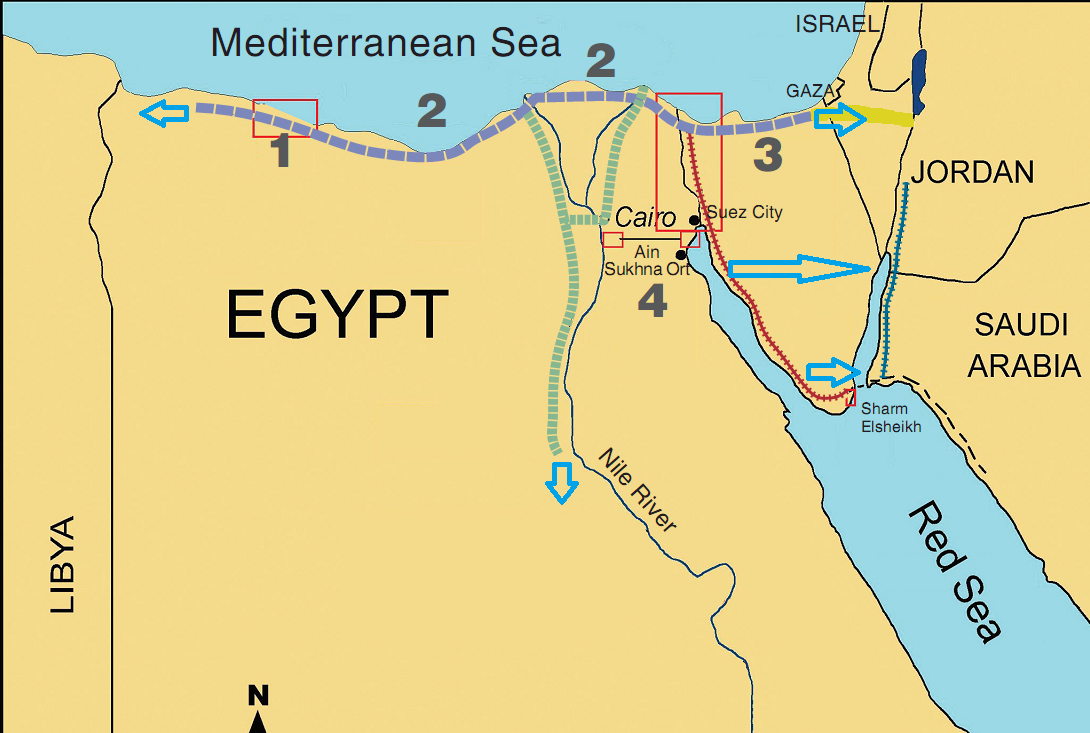 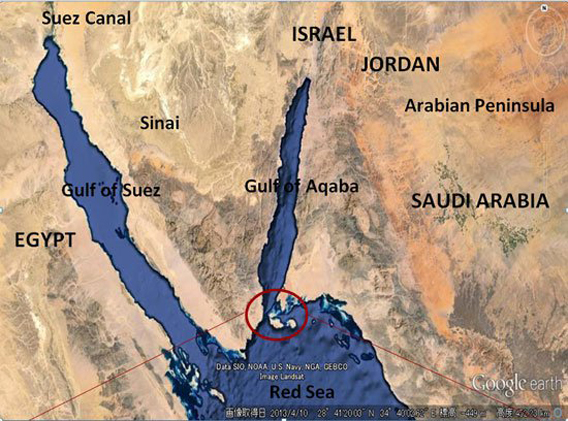 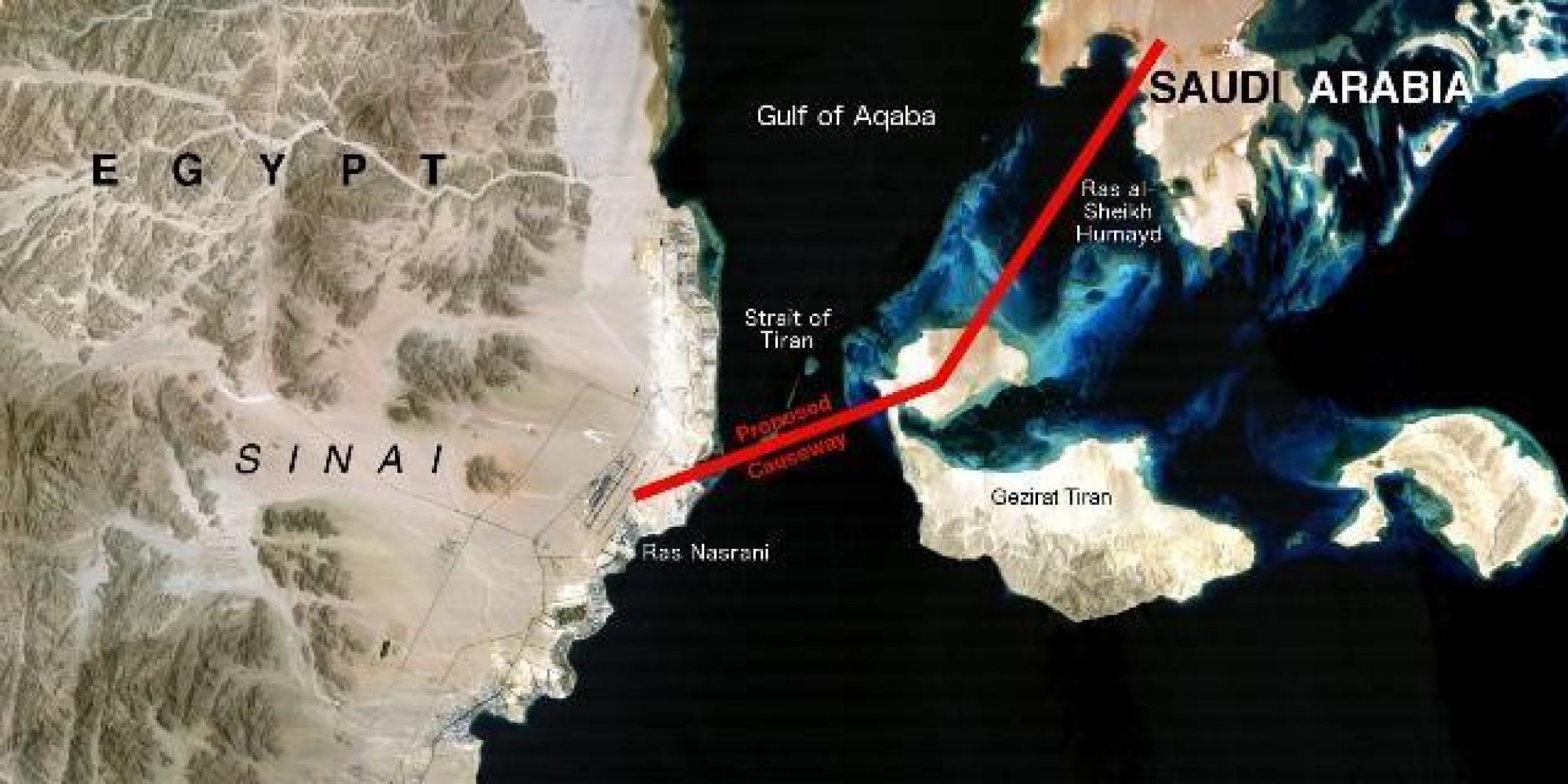 Egyptian DevelopmentCorridor – Dr. El-baz
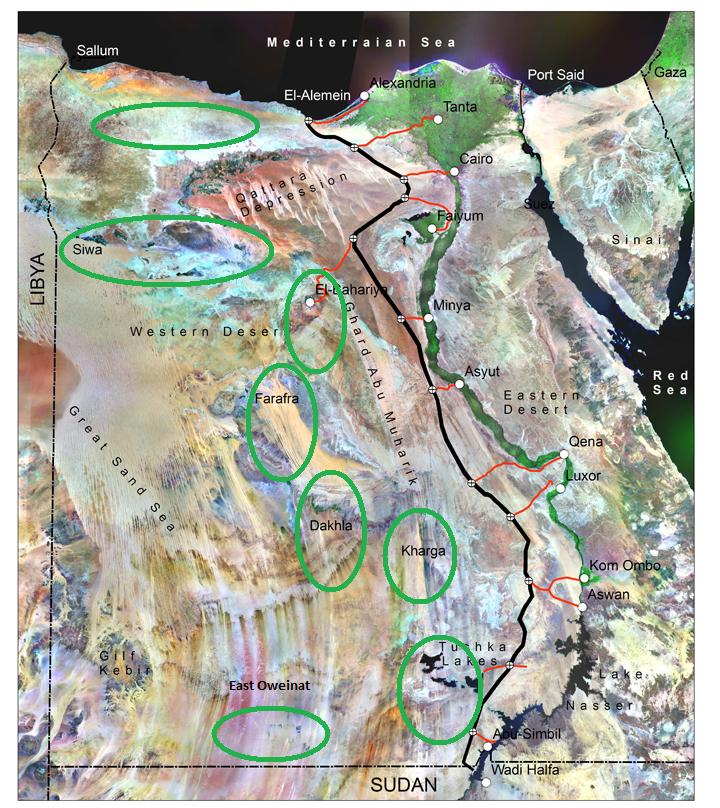 Africa Pass
Alexandria-Cape Town River Transport
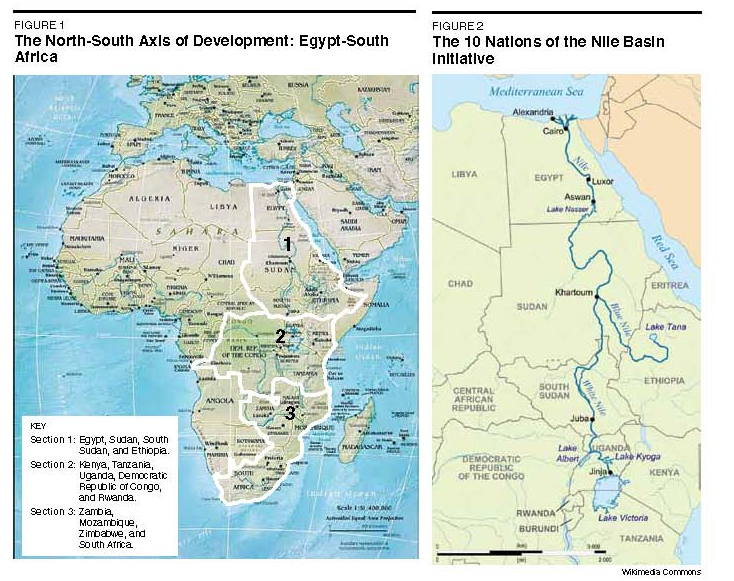 Enter China
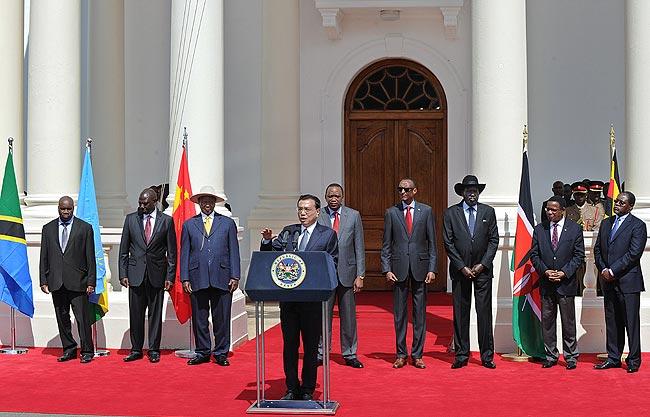 China’s role in Africa
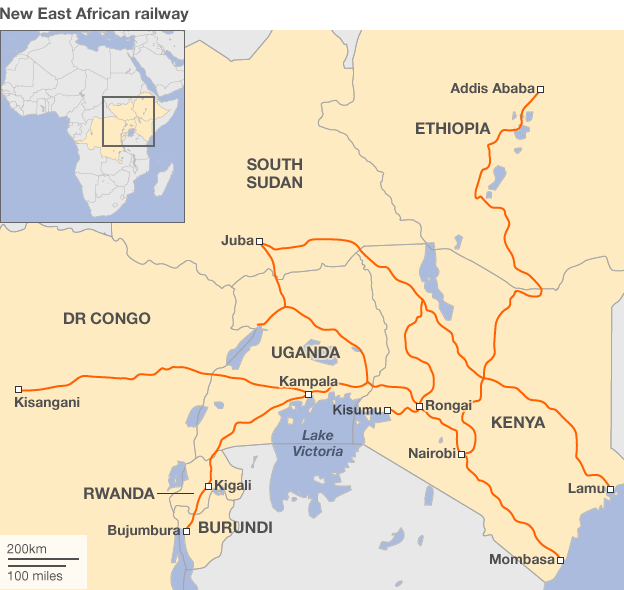 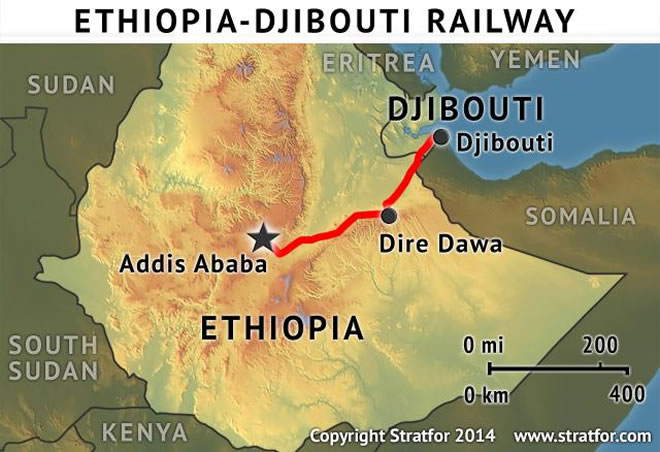 Ethiopia’s Railway Development Plan
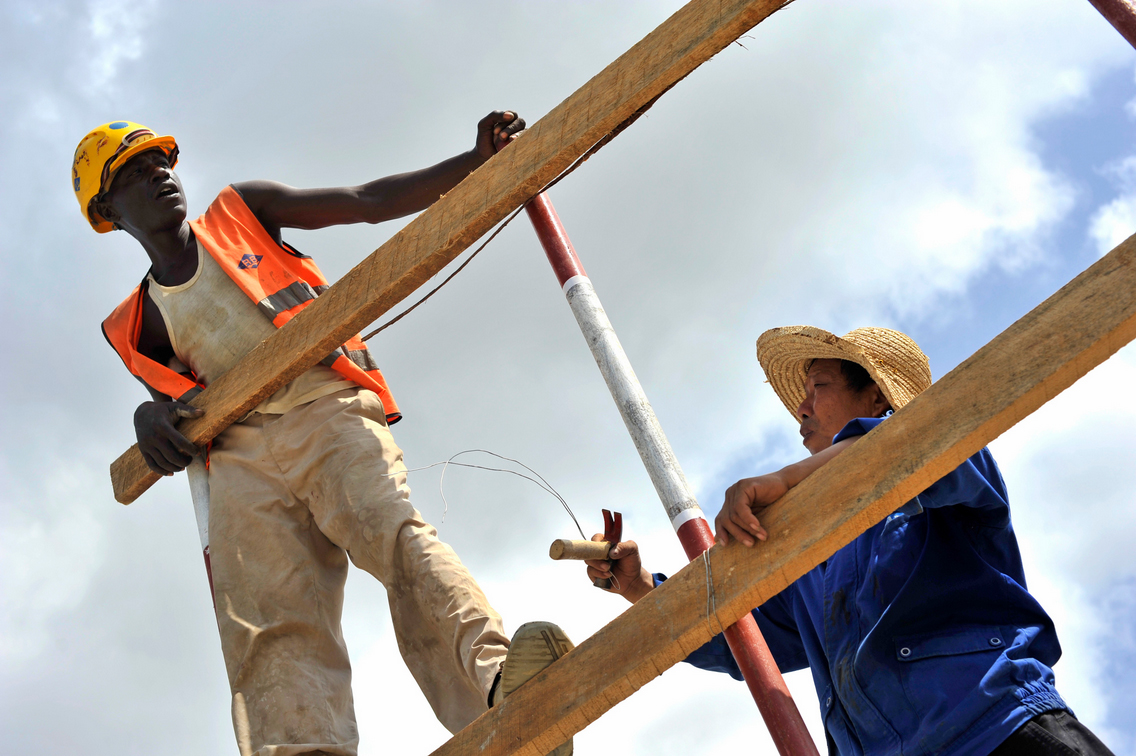 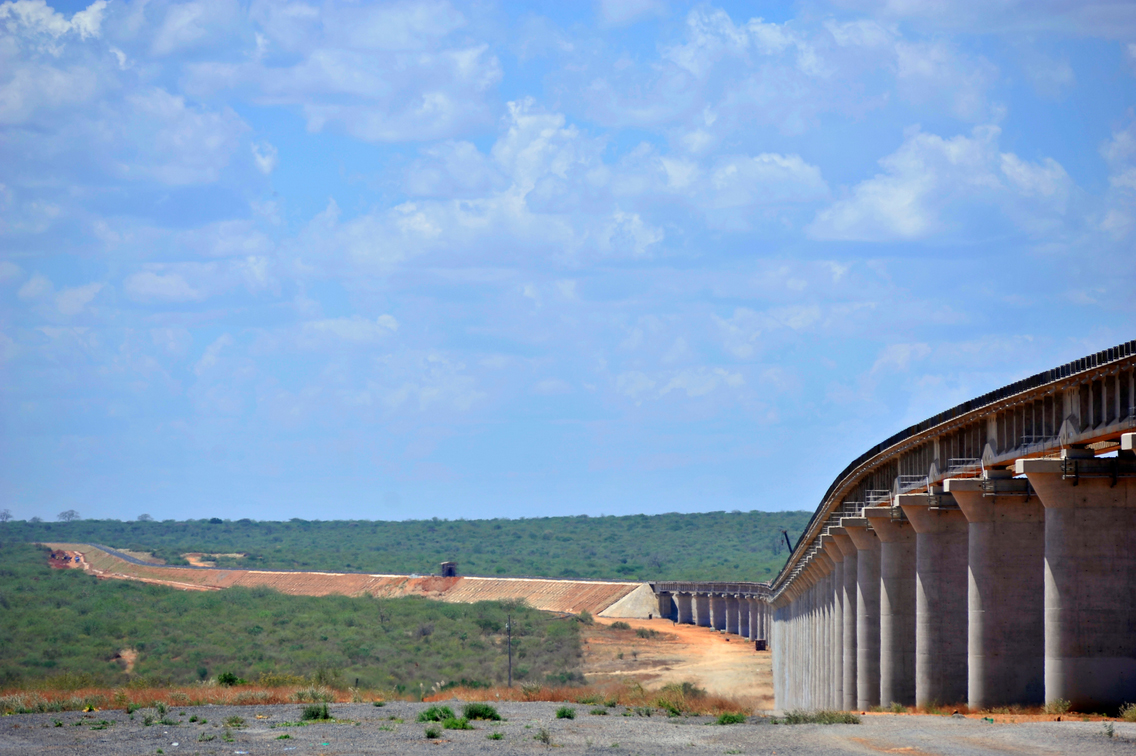 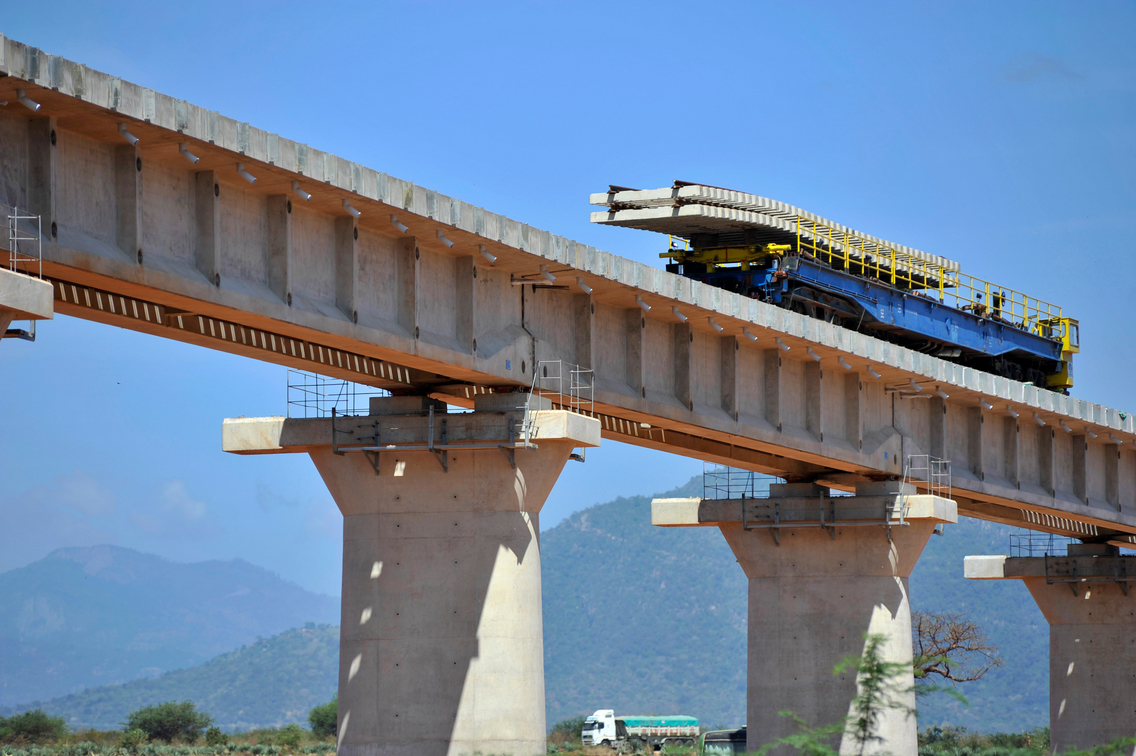 Transaqua: water management and development
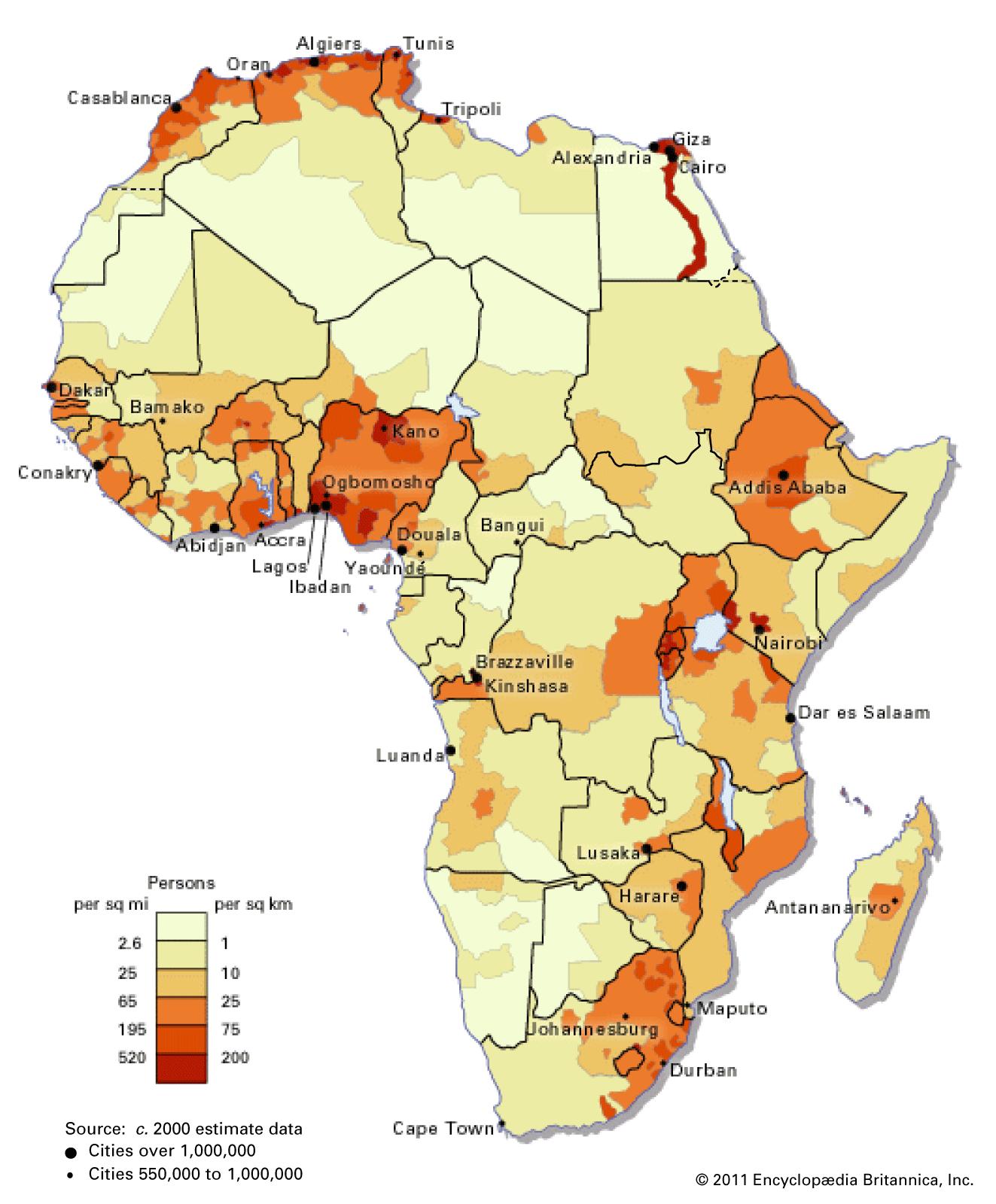 Population Density
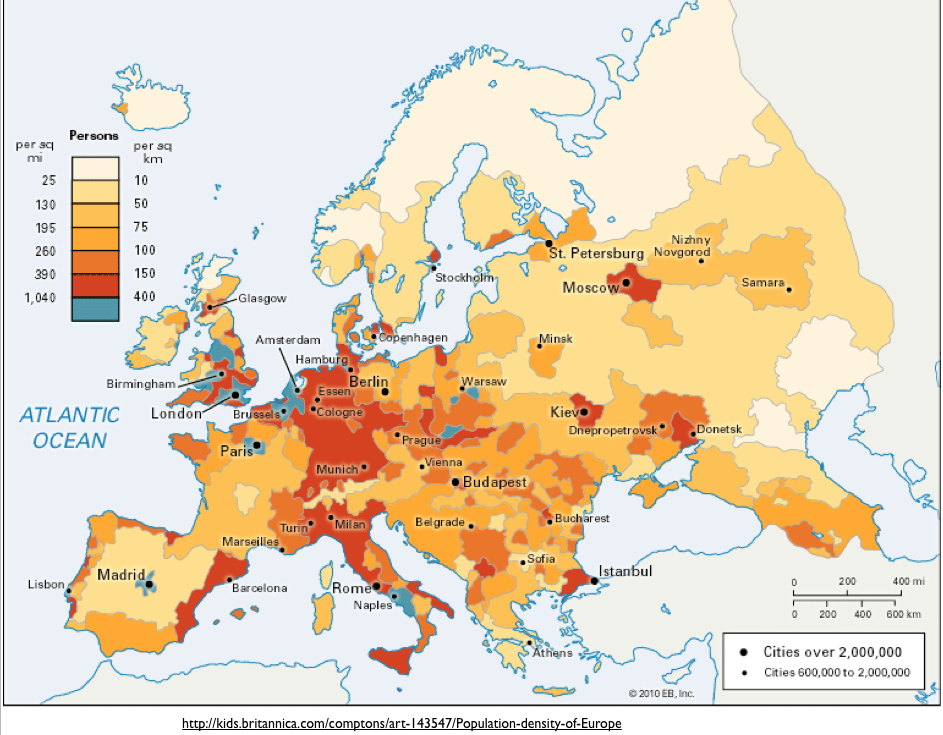 Energy Consumption
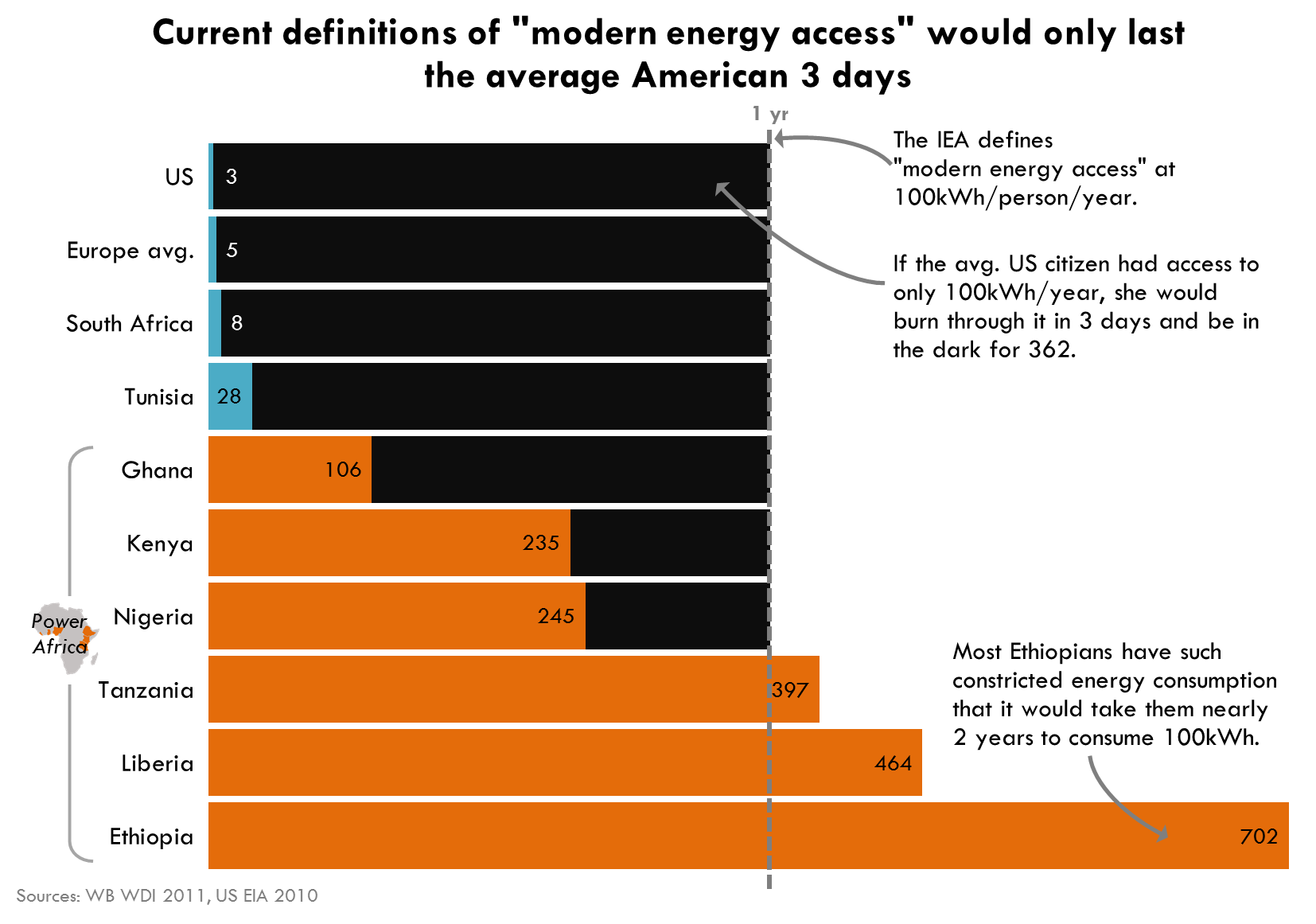 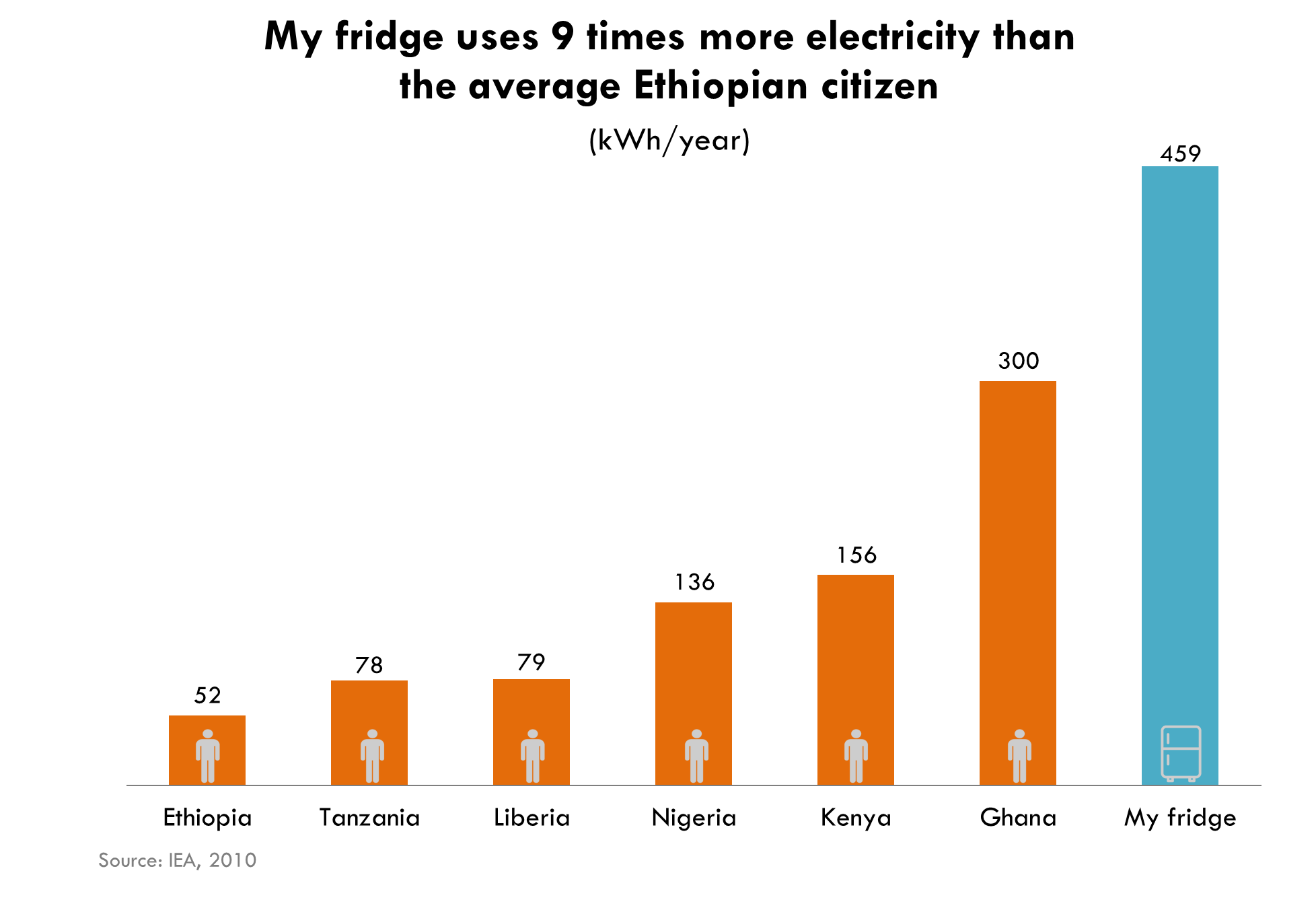 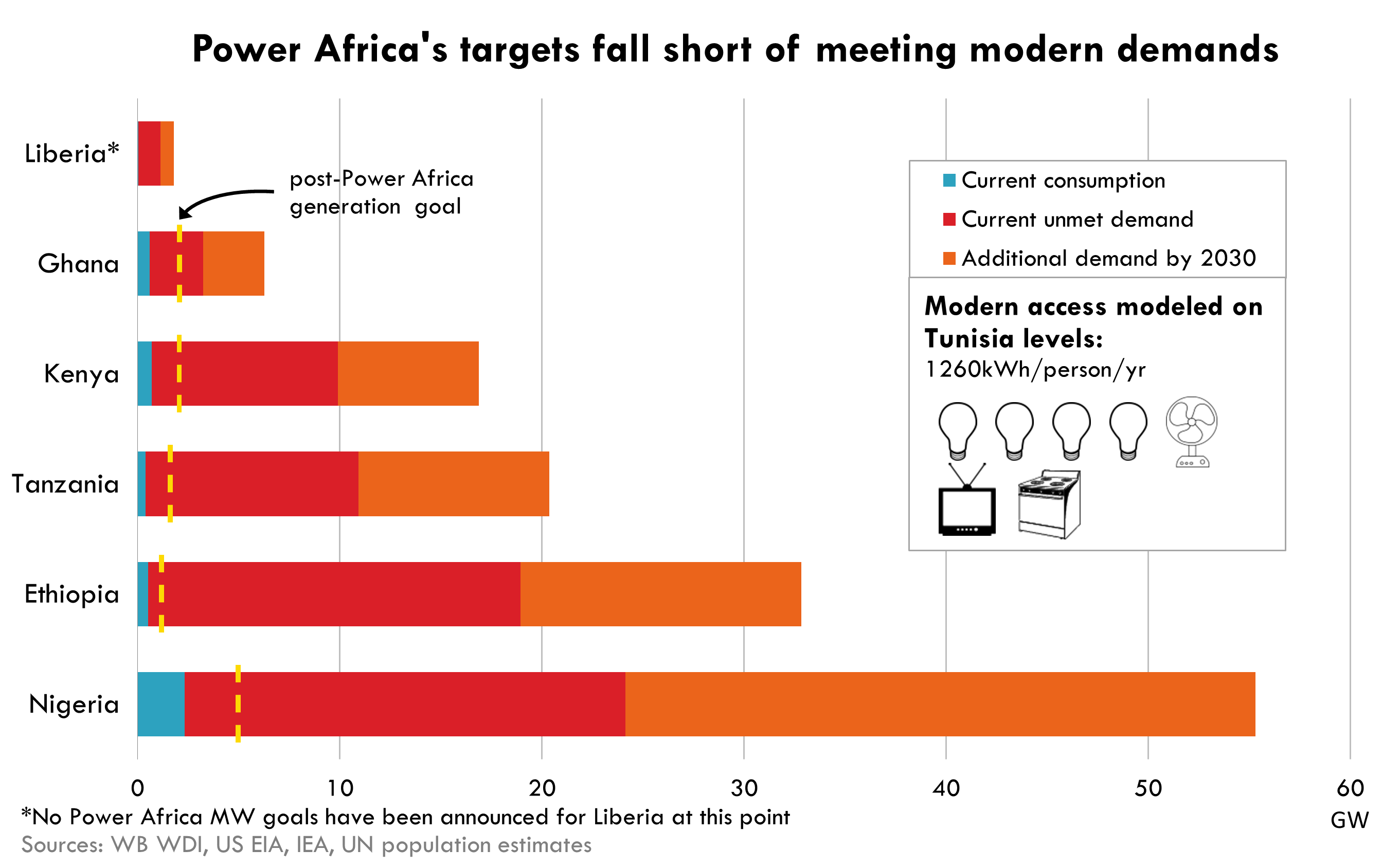 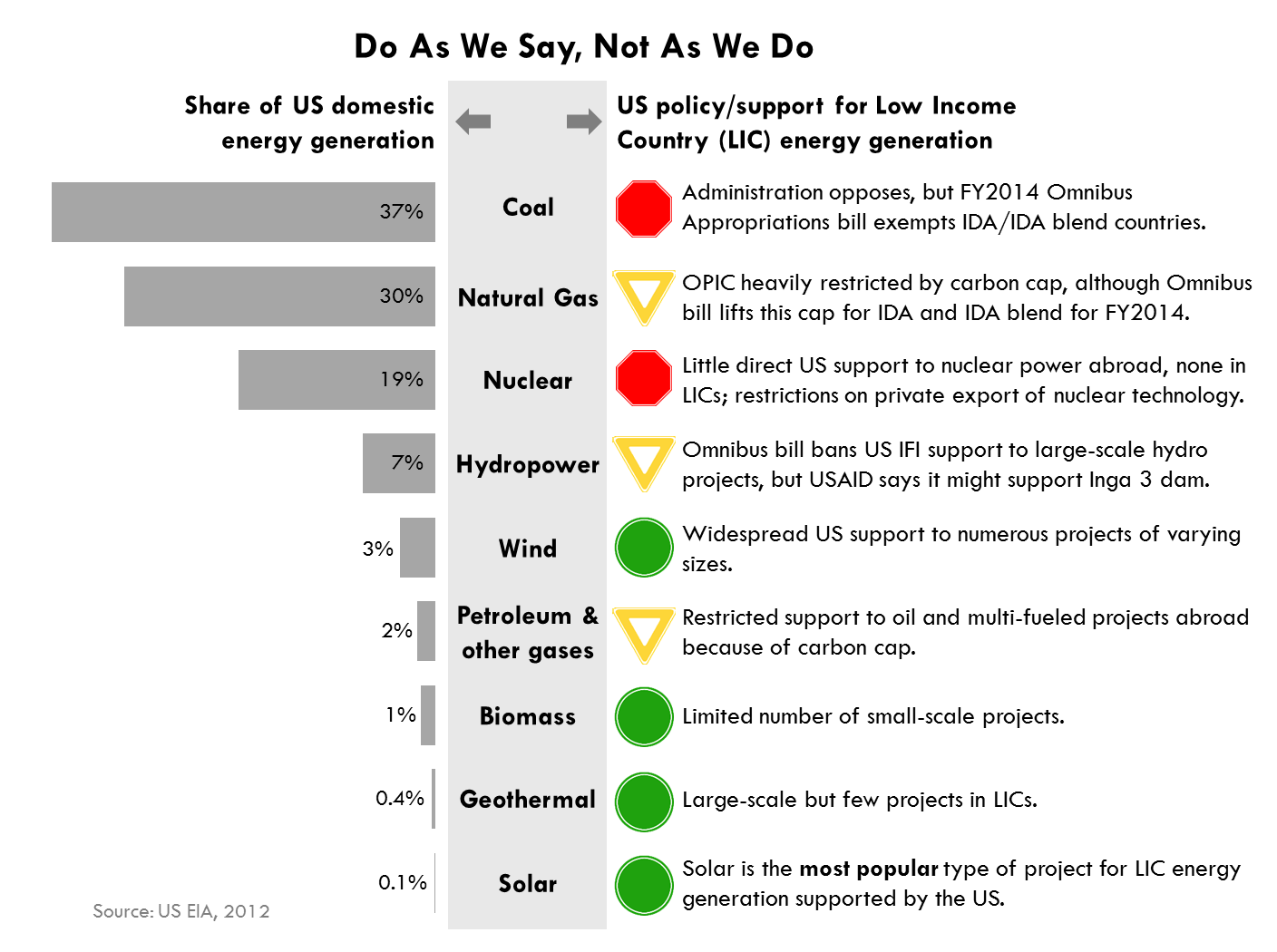 Africa: The Colonial System V. Independence
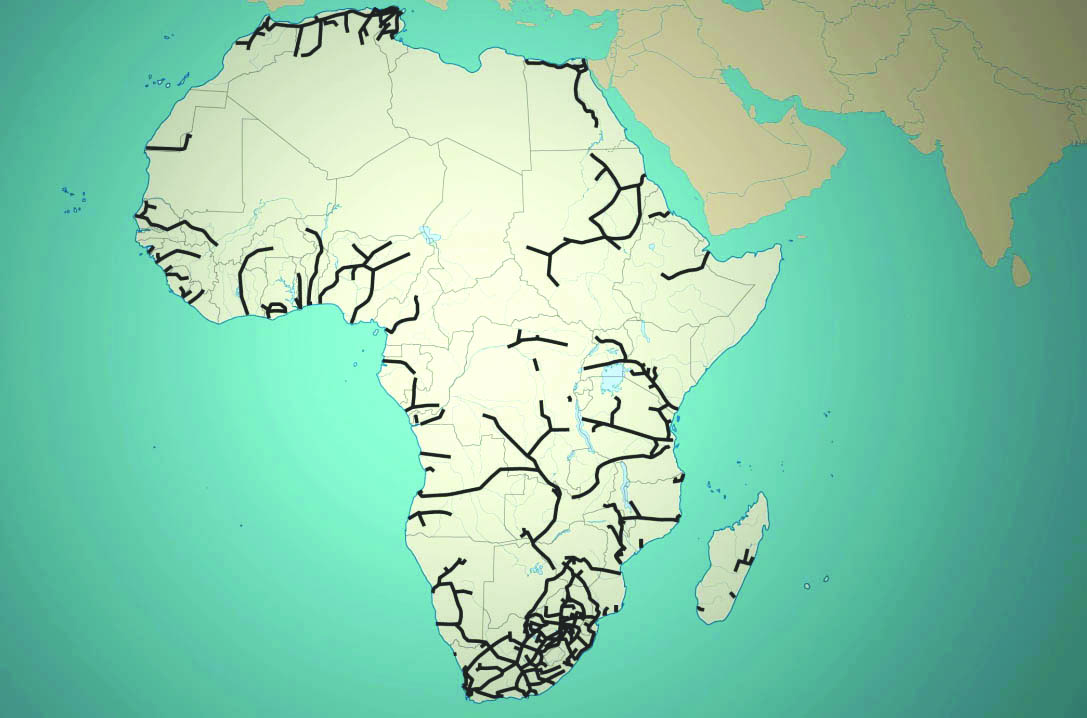 Launching at Egyptian Transportation MinistryDr. Saad El Geyoushi
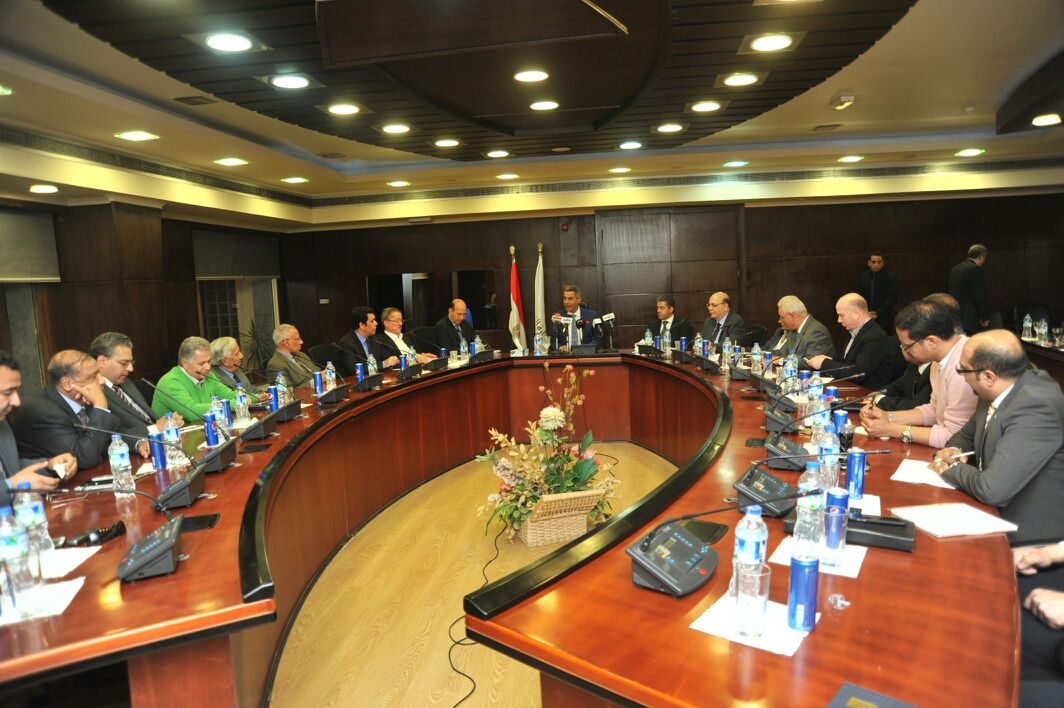 Suez Canal Authority – IsmailiaAdmiral Mohab Mamish
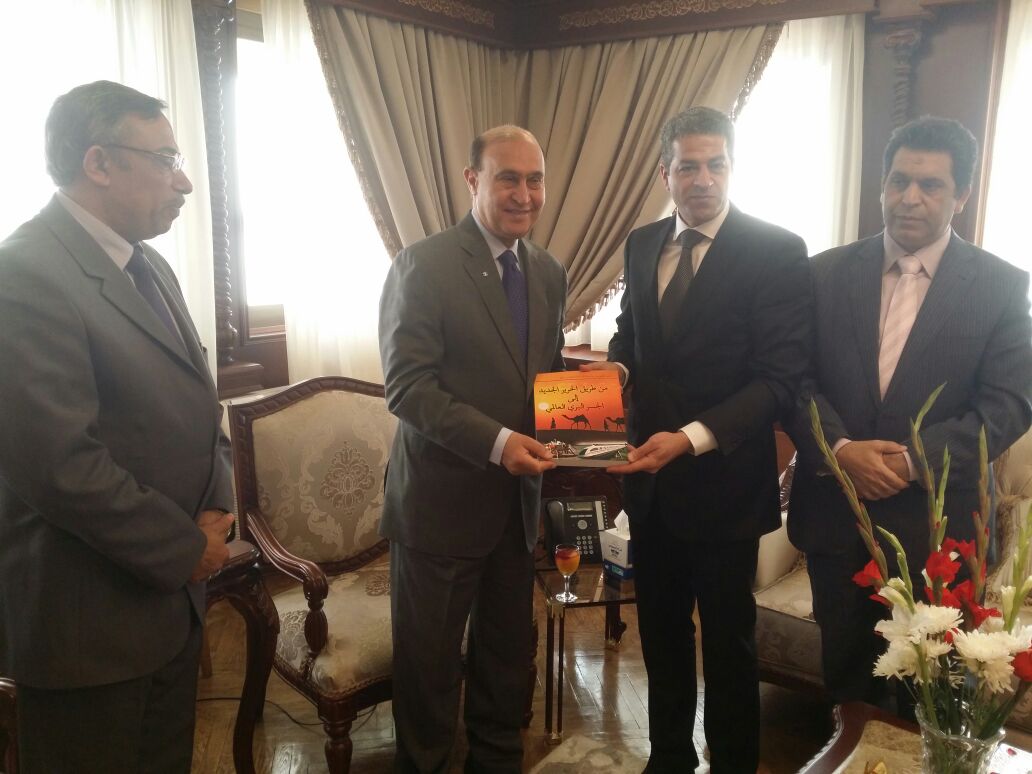 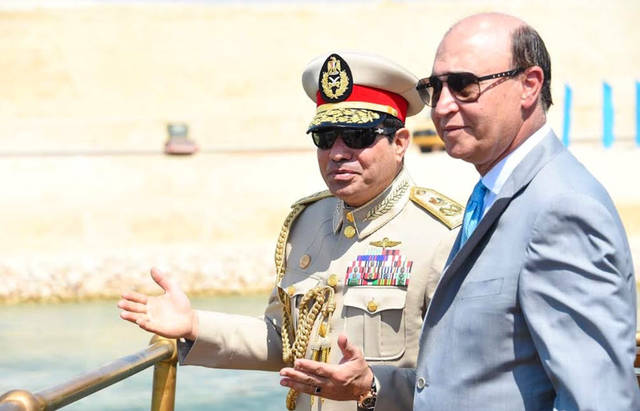 New Suez Canal
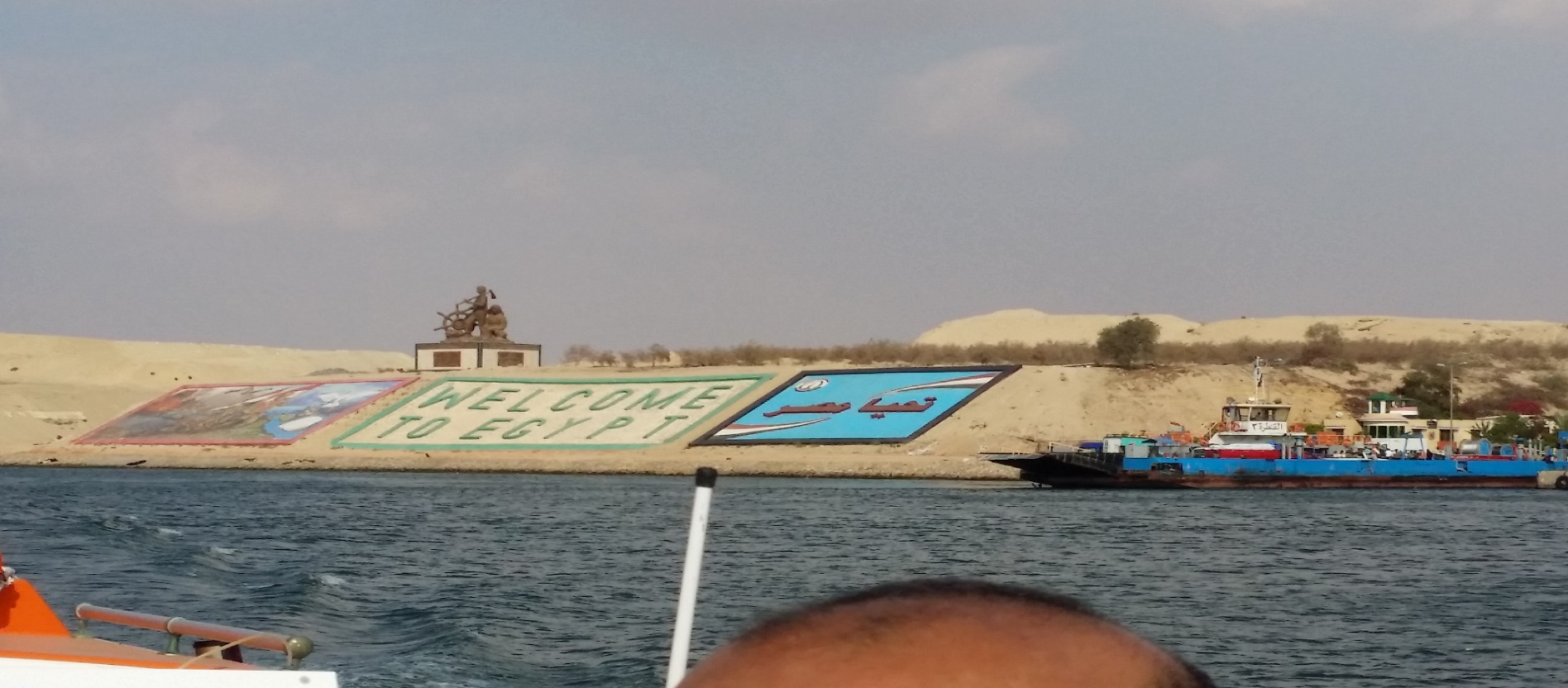 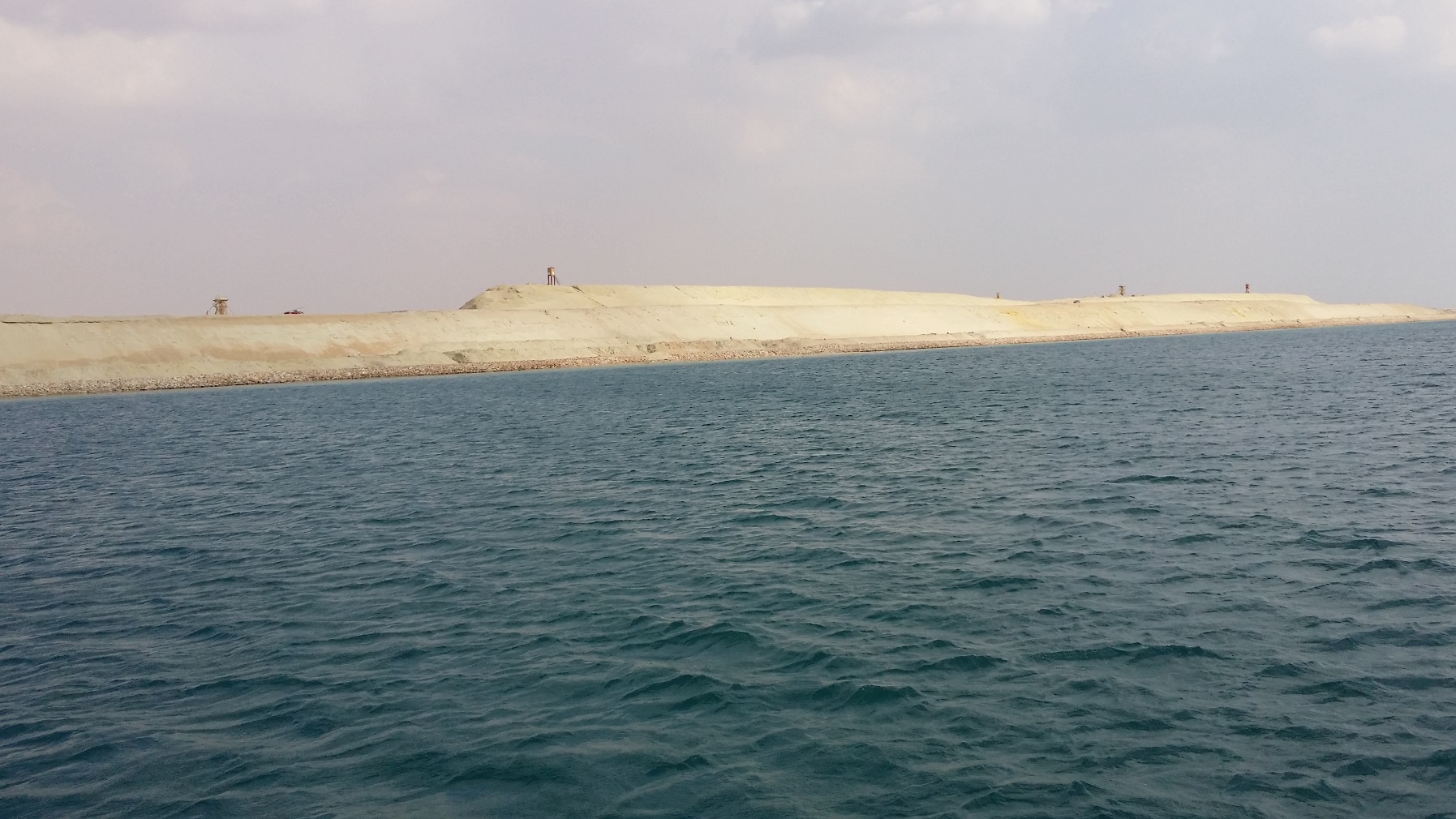 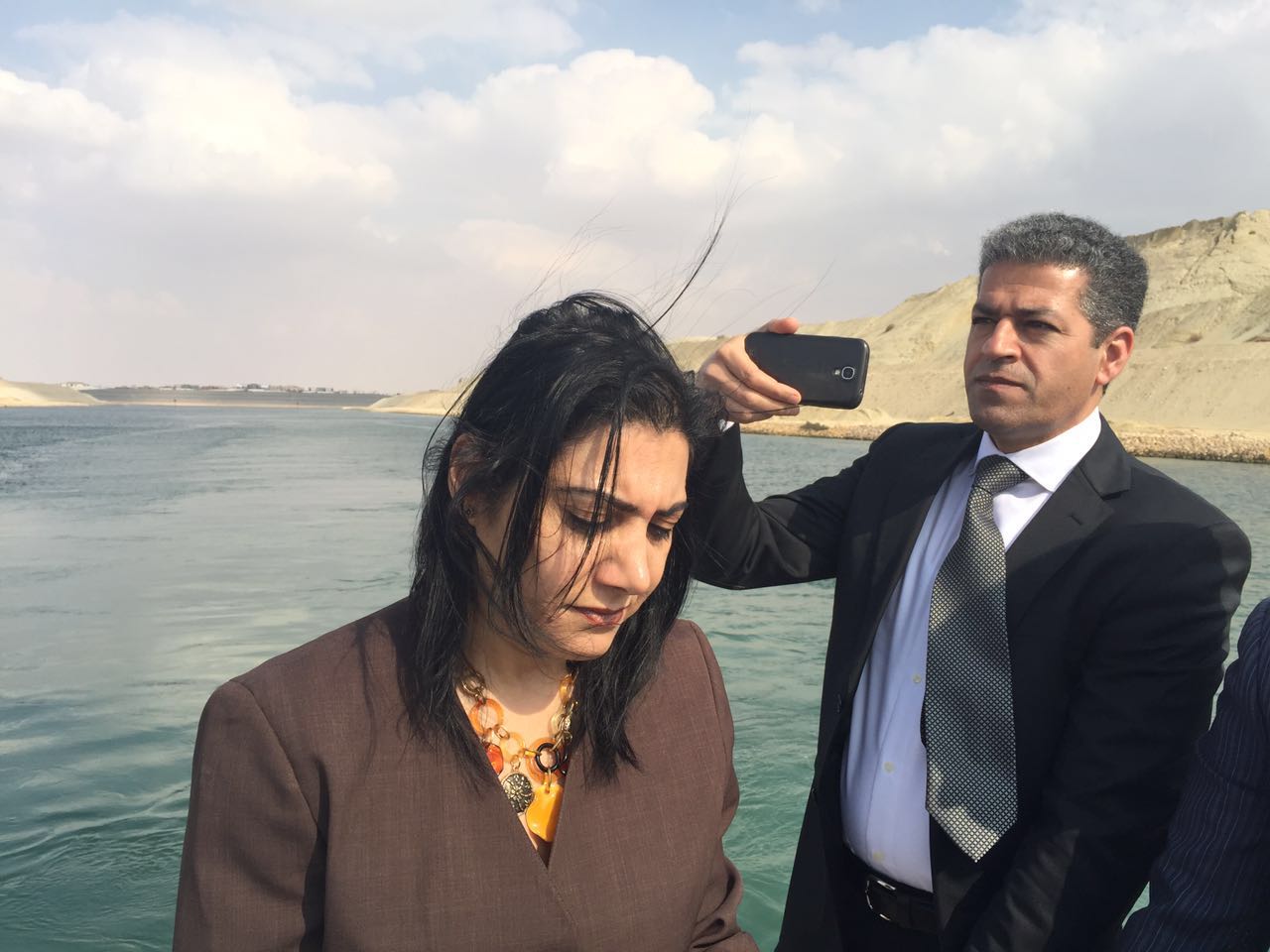 Great Cairo Library
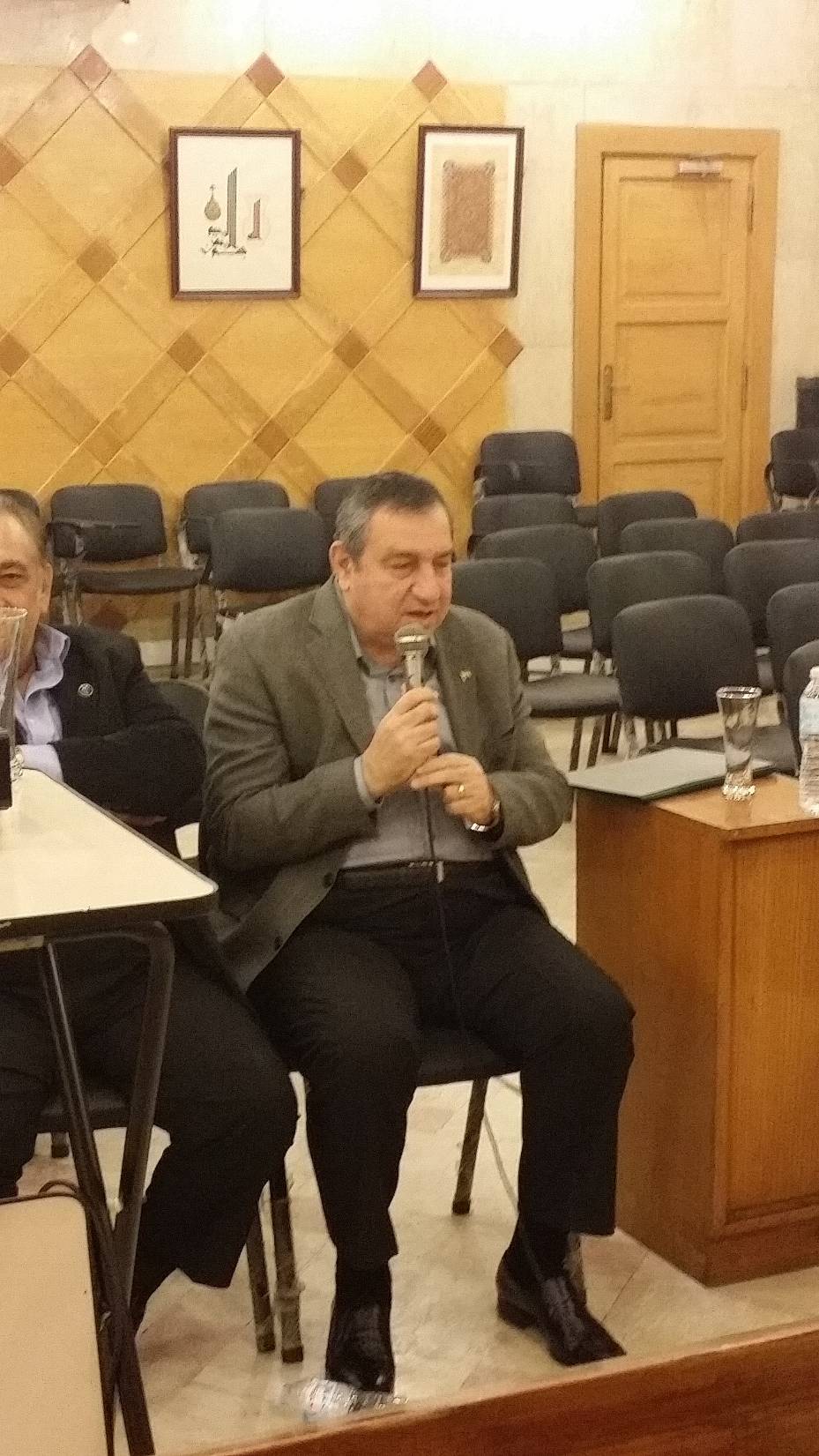 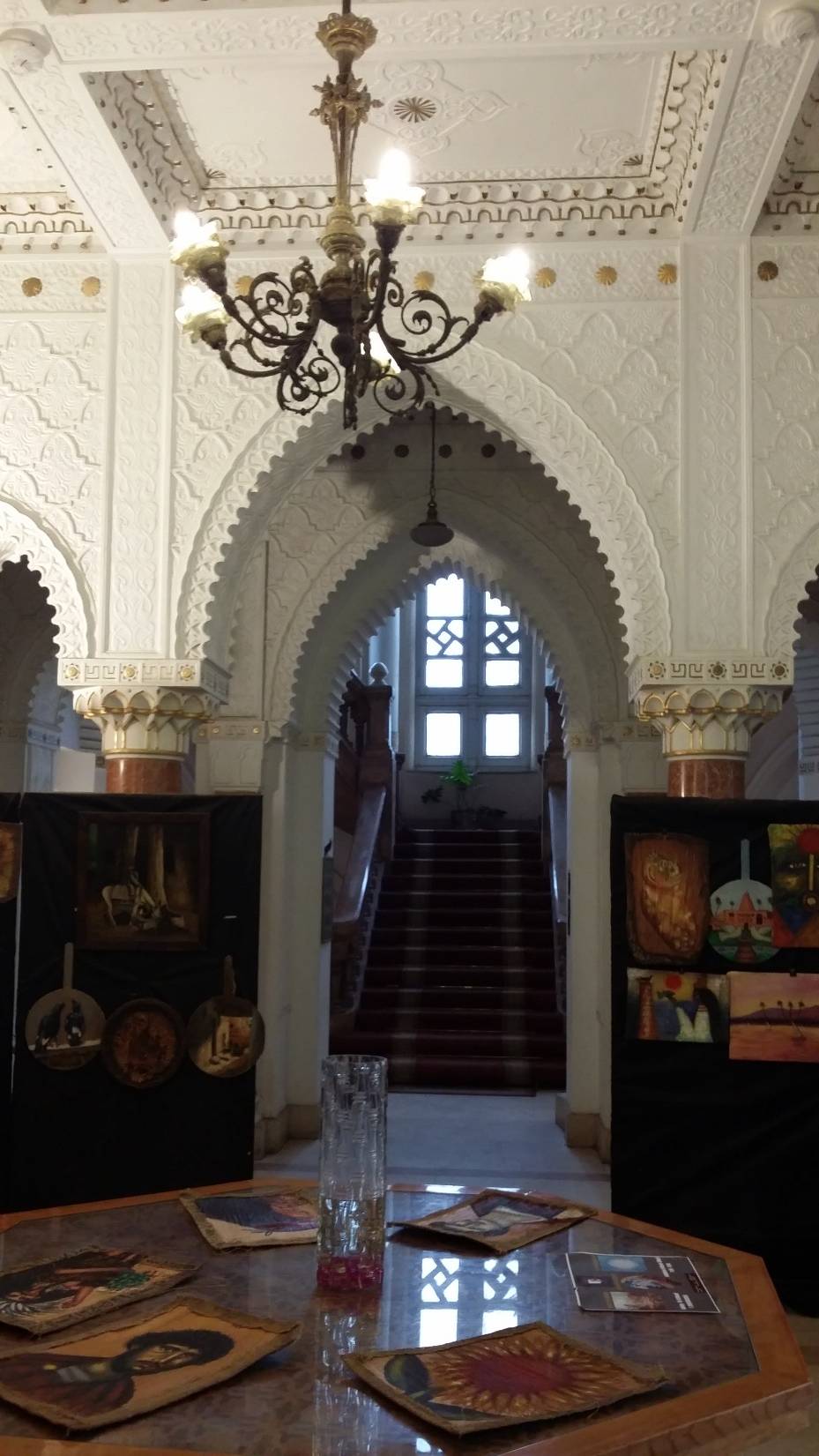 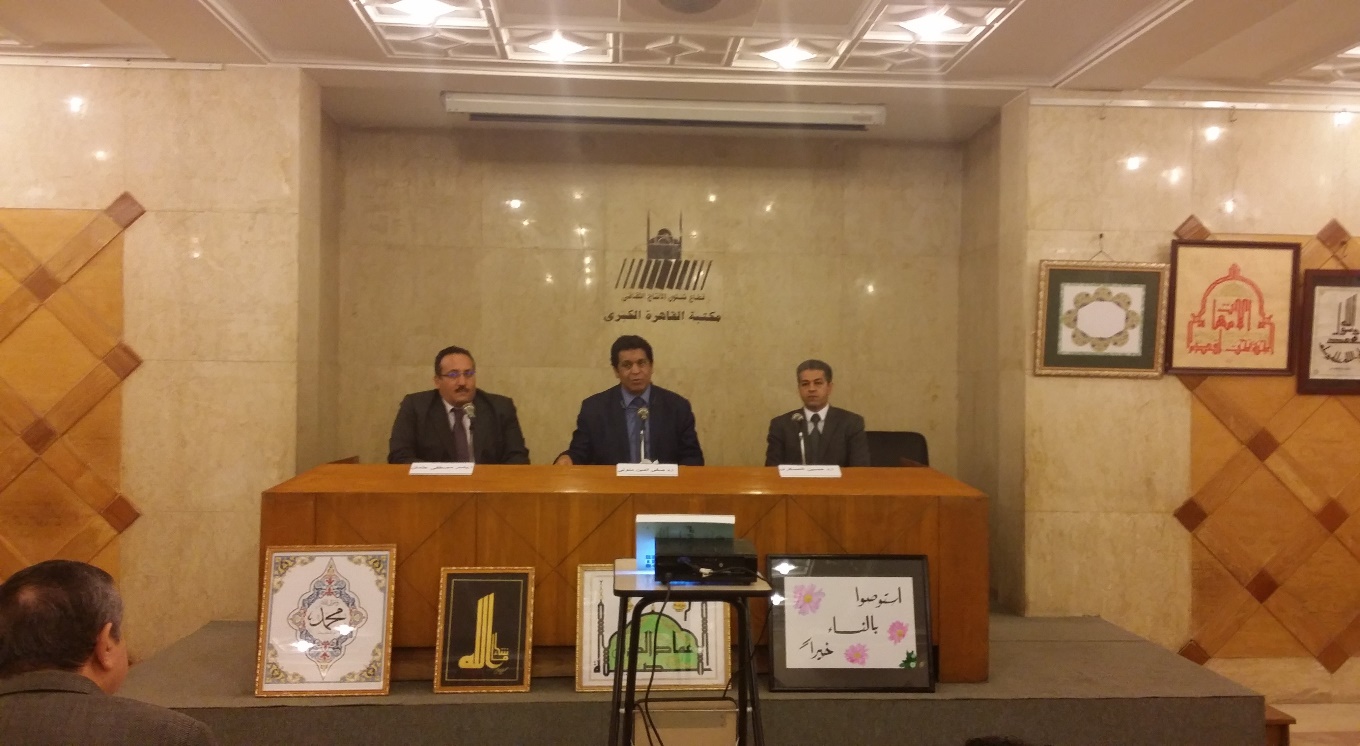 Egyptian Society of Engineers
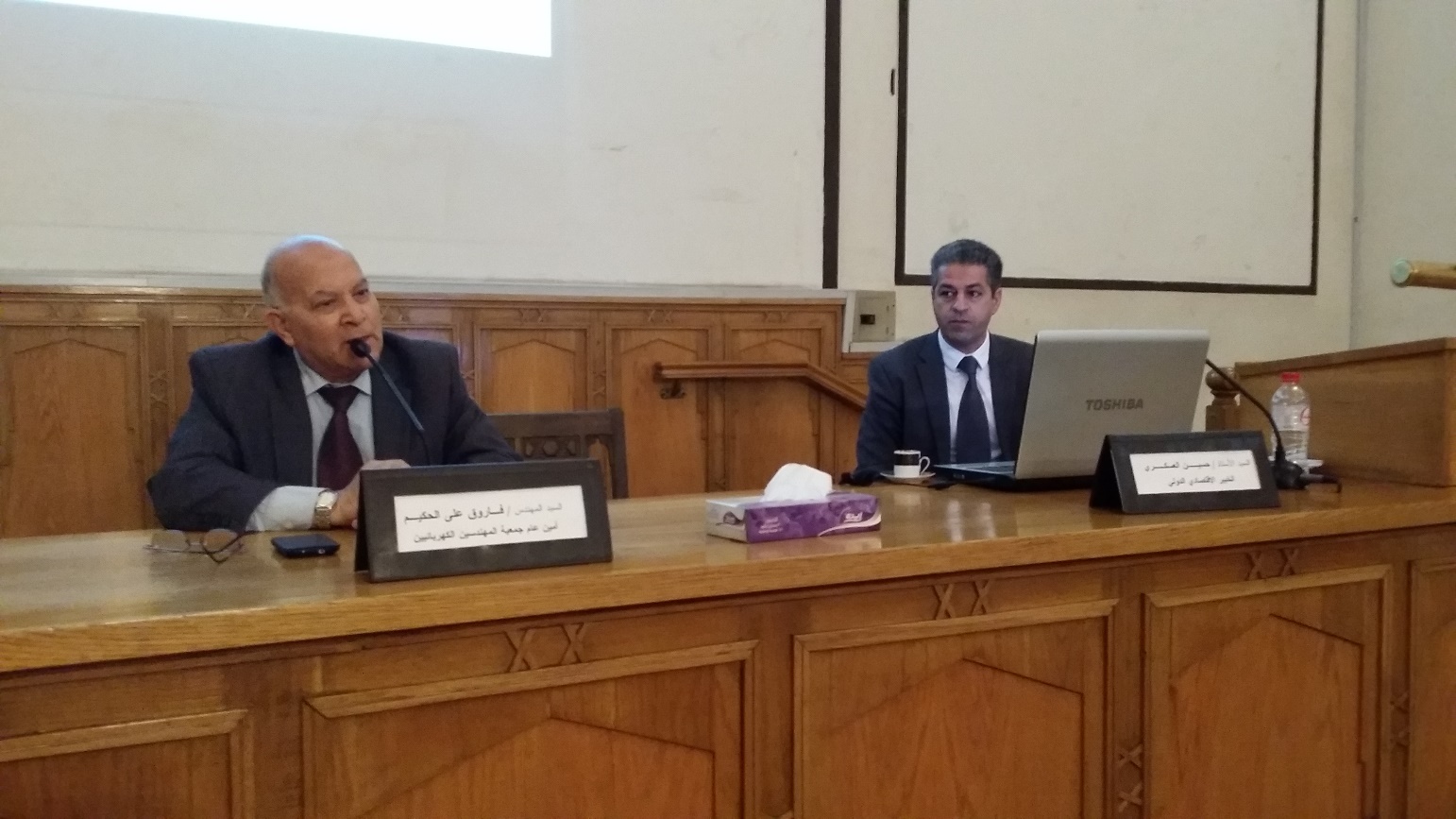 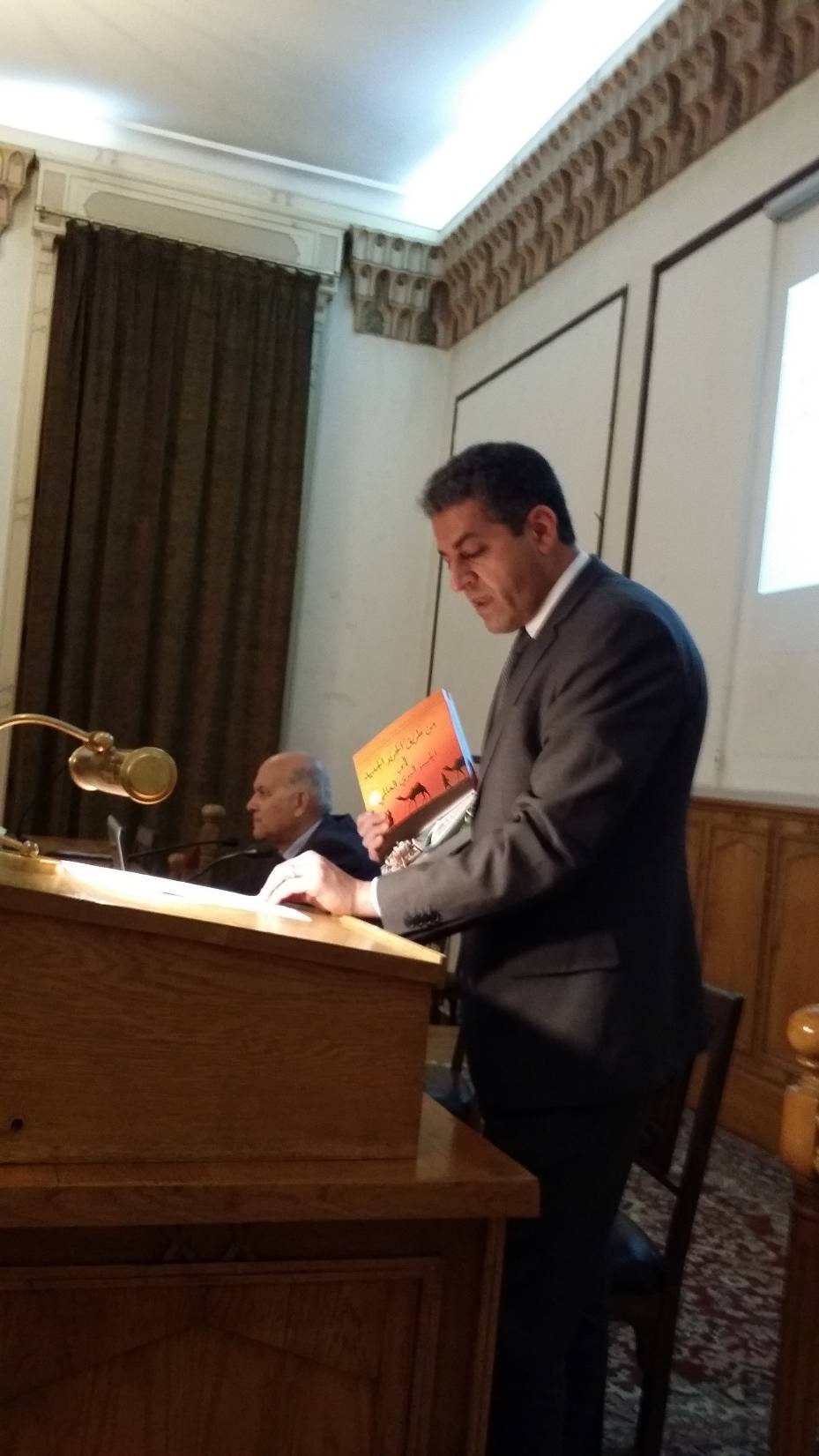